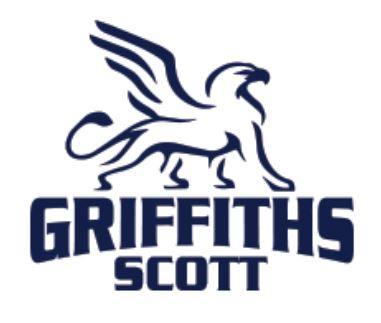 12.03.24 Parent Advisory Committee Meeting
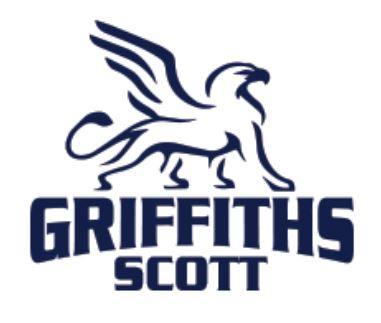 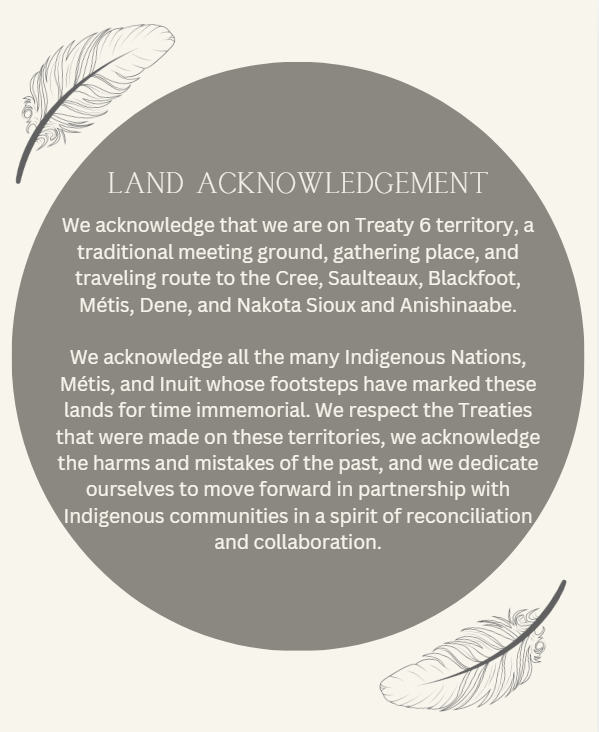 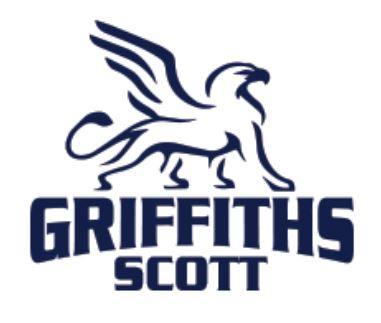 Agenda for Tonight’s Meeting
In Attendance: 
Call to Order: 
Additions to the Agenda: 
Adoption of Minutes: 	
Principal Report
Our Learning Success Story 2024 - 2025	
Clubs - Floor Hockey, Switch, and UNESCO Leadership
Playground Update 
Christmas Concert Update - Dec. 16 @ 1:00 pm & 6:30 pm
Trustee Report: Kathryn Weremey
Christmas Feast Update
Upcoming P.A.C. Meeting Topics: Calendar Presentation (February 2025); Assessment Handbook (March 2025)
Adjournment: